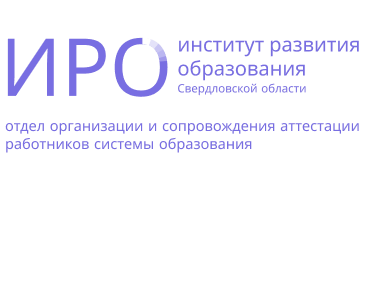 Кайнова
Ирина Валерьевна,
специалист	по  учебно-методической	работе
II кат.
Организационно-  технологические  вопросы  сопровождения  аттестации в КАИС
«Аттестация»
1
Интеграция электронных  систем
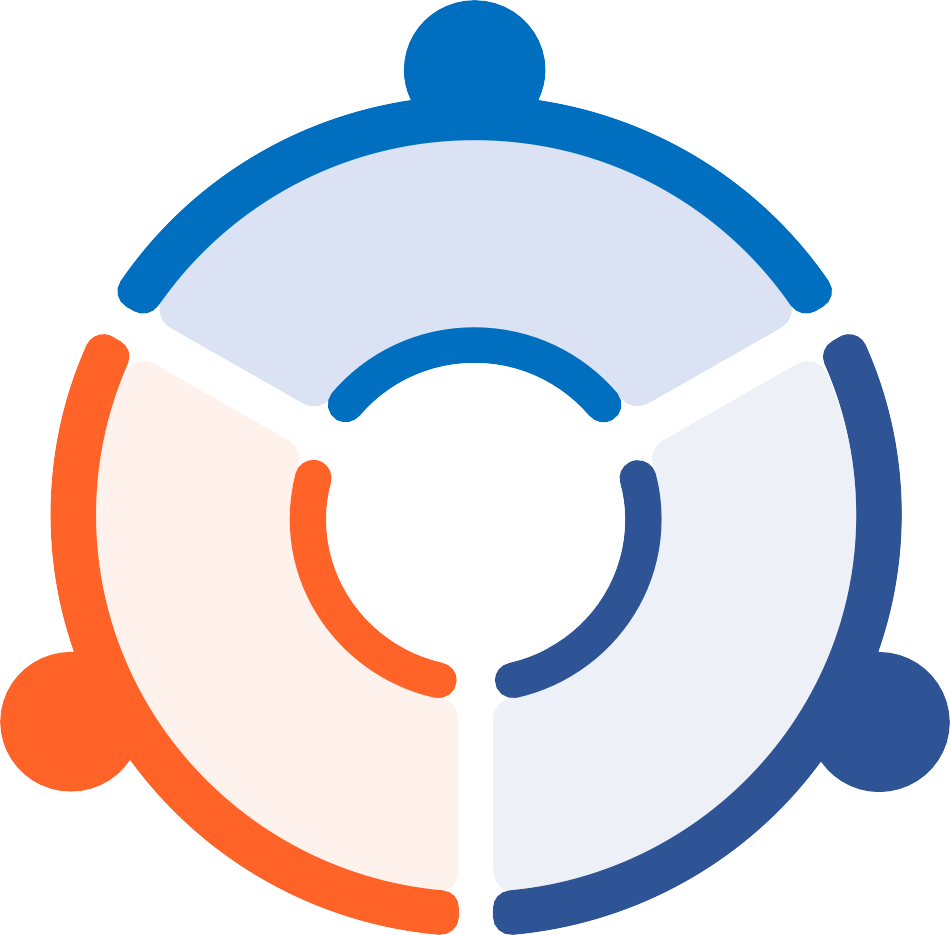 01

ГОСУСЛУГИ
КАИС
ЭПП
02
03
2
Образовательная  организация
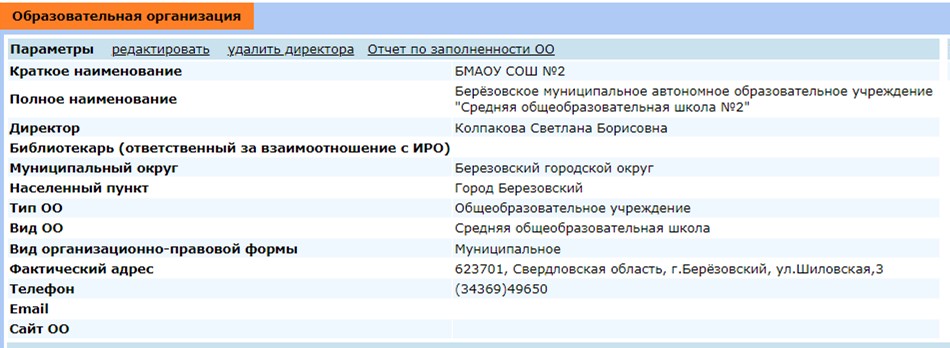 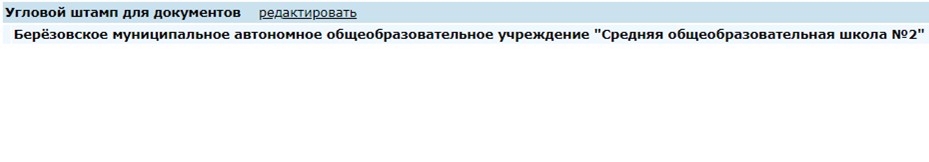 Угловой штамп содержит реквизиты организации  (название, юридический и фактический адрес,
контакты и банковские реквизиты).

Штамп для бланка ОО рекомендуется оформлять в
соответствии с ГОСТ Р 7.0.97-2016
Проверить правильность написания эл. почты и  активность ссылки на сайт!!
3
Персоналия педагога.
Раздел “Общая информация”
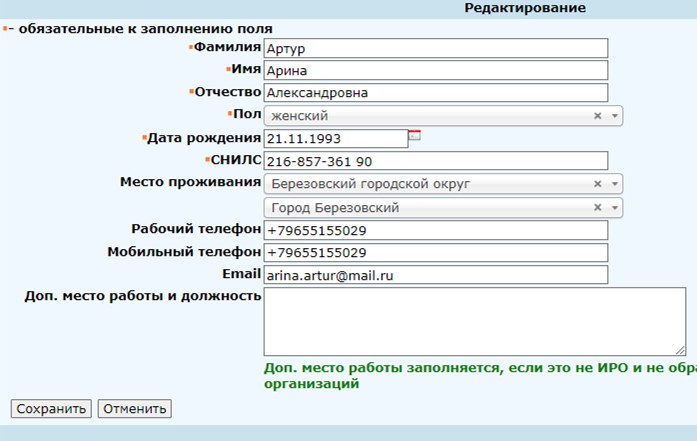 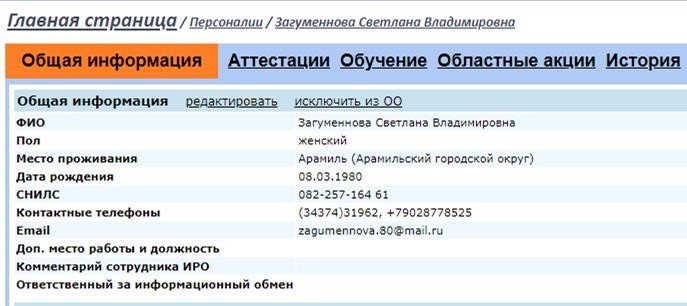 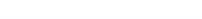 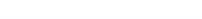 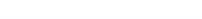 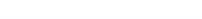 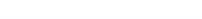 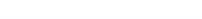 4
Персоналия педагога.
Раздел “Общая информация”
ФИО:
Указываем данные в соответствии с  паспортом
Контактные данные: номер телефона и  почта. Личные!!!!
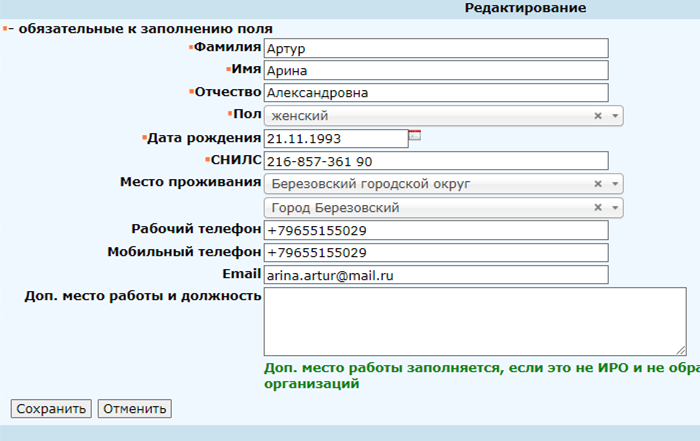 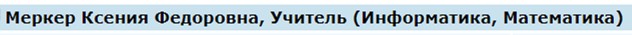 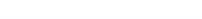 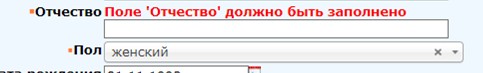 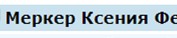 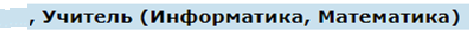 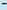 5
Персоналия педагога.
Раздел “Общая информация”
Иначе:
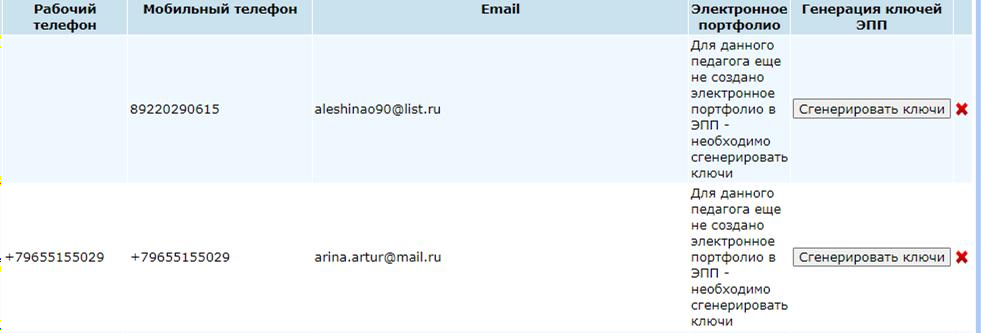 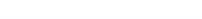 6
Персоналия педагога.
Раздел “Общая информация”
СНИЛС:
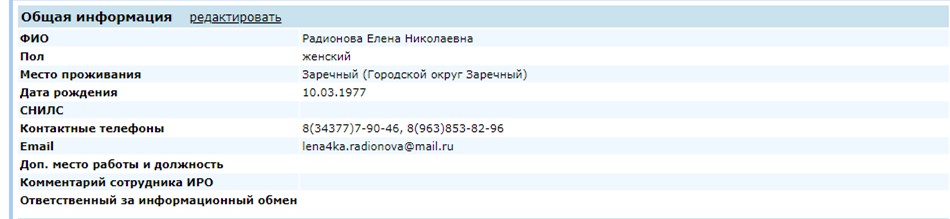 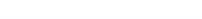 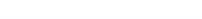 Формат для внесения:  ХХХ-ХХХ-ХХХ ХХ
7
Персоналия педагога.
Раздел “Дополнительная информация”
Приказ Министерства просвещения РФ от 24 марта 2023 г. № 196 “Об  утверждении Порядка проведения аттестации педагогических работников  организаций, осуществляющих образовательную деятельность”
Пункт №31:

Проведение аттестации педагогических работников, имеющих государственные награды, почетные звания,
ведомственные знаки отличия и иные награды, полученные за достижения в педагогической деятельности, либо  являющихся призерами конкурсов профессионального мастерства педагогических работников, в целях установления
первой или высшей квалификационной категории осуществляется на основе сведений, подтверждающих наличие у
педагогических работников наград, званий, знаков отличия, сведений о награждениях за участие в профессиональных
конкурсах.
При аттестации педагогических работников, участвующих в реализации программ спортивной подготовки,
учитываются
государственные награды, почетные звания, ведомственные знаки отличия, полученные за достижения в
спортивной подготовке лиц, ее проходящих, а также результаты конкурсов профессионального мастерства.
8
Персоналия педагога.
Раздел “Дополнительная информация”
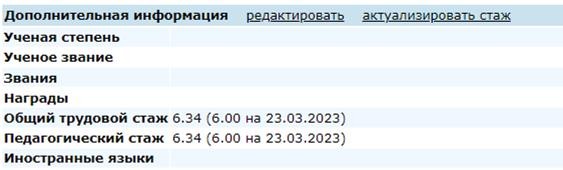 9
Персоналия педагога.
Раздел “Дополнительная информация”
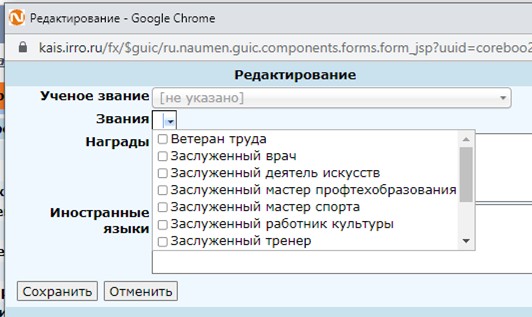 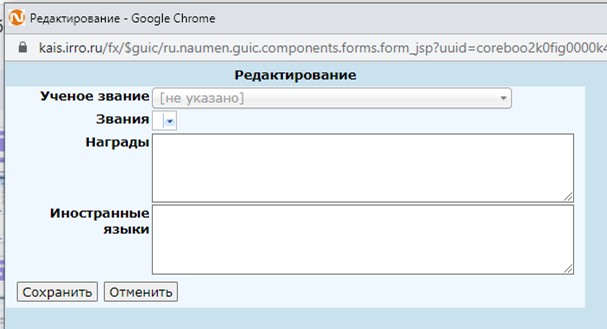 10
Персоналия педагога.
Раздел “Дополнительная информация”
11
Персоналия педагога.
Раздел “Дополнительная информация”
Пример некорректного заполнения:
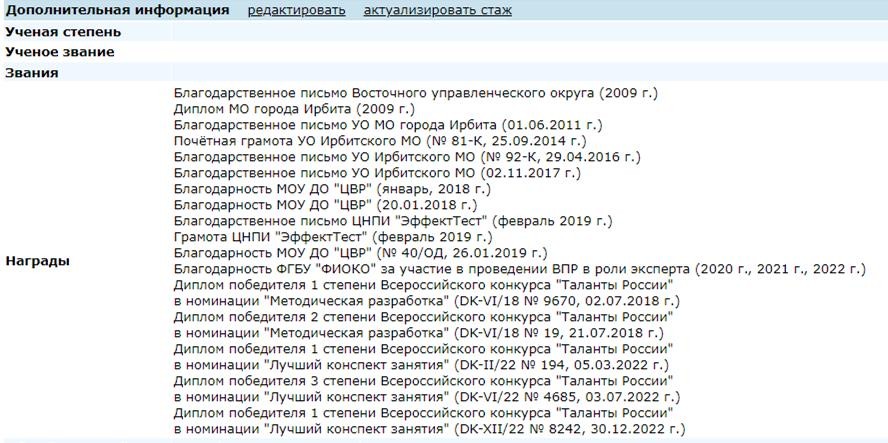 12
Персоналия педагога.
Раздел “Дополнительная информация”
Пример некорректного заполнения:
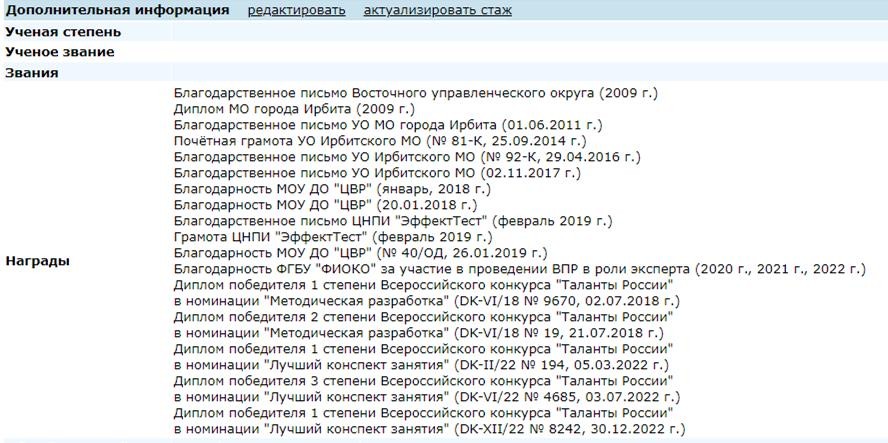 13
Персоналия педагога.  Раздел “Образование”
Данные об образовании:
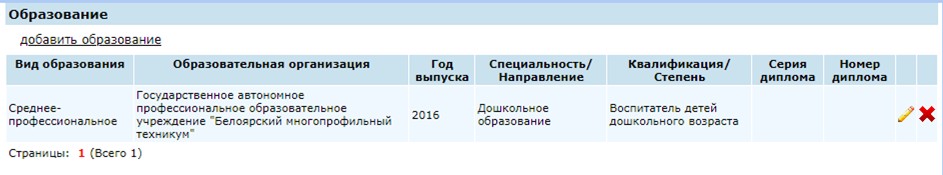 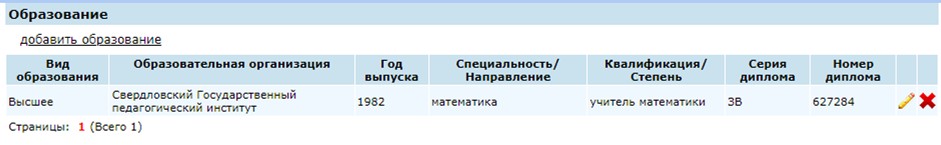 14
Персоналия педагога.
Должность и предметная область
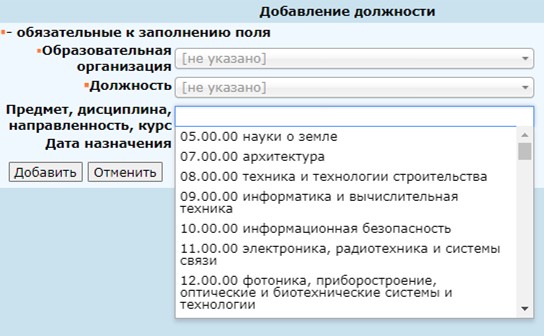 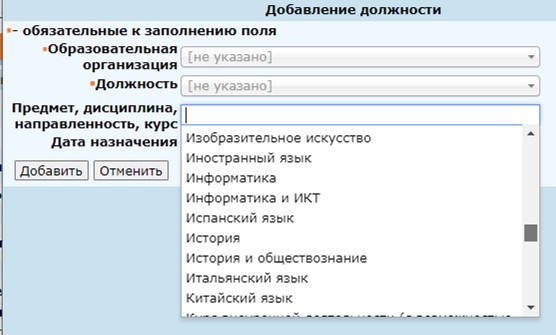 СПО:
преподаватель;
МПО
СОШ:
учитель
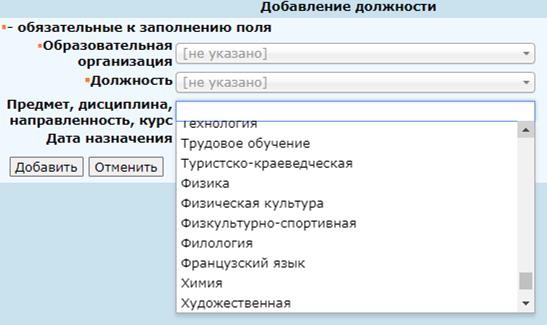 Дополнительное
образование:
ПДО (включая старшего)
15
Персоналия педагога.
Должность и предметная область
Перечень должностей, для которых НЕ требуется  указывать предметы и направленности:
Перечень должностей, для которых необходимо  указывать предметы и направленности:
Преподаватель (кроме общеобразовательных дисциплин),
Мастер производственного обучения:
в соответствии с общероссийским классификатором
специальностей по образованию OK 009-2016

Учитель:
название предмета

Педагог дополнительного образования (включая старшего):
6	направленностей	(техническая,	естественнонаучная,
физкультурно-спортивная,	художественная,
туристско-
Приказ
краеведческая,	социально-гуманитарная)
Министерства просвещения РФ от 27 июля 2022 г. N 629 “Об  утверждении Порядка организации и осуществления  образовательной деятельности по дополнительным  общеобразовательным программам”
16
Важно!
Актуализировать данные в системе  КАИС и привести их в соответствие с  требованиями
17